Sistema de Gestión Antisoborno 2024
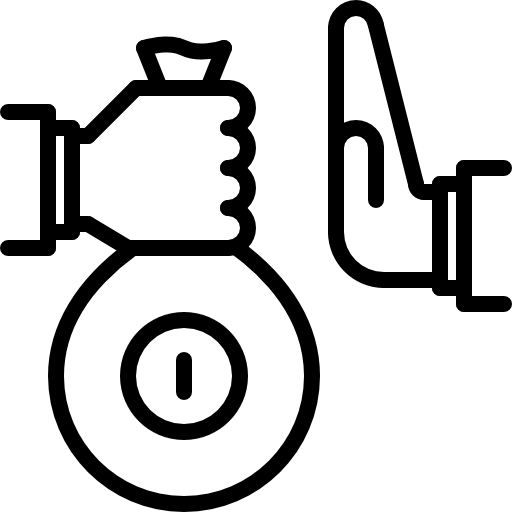 Soborno y sus Riesgos
¿Qué es el Soborno?
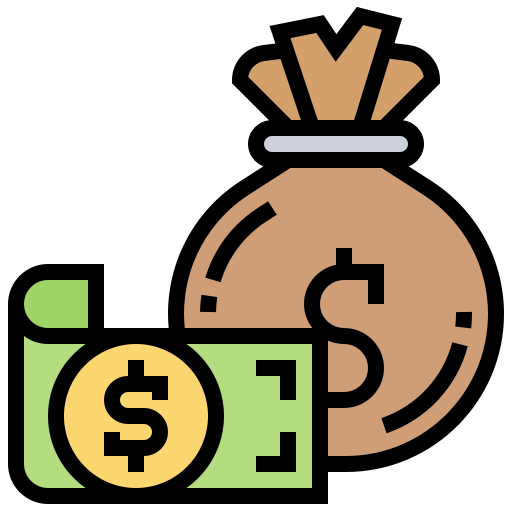 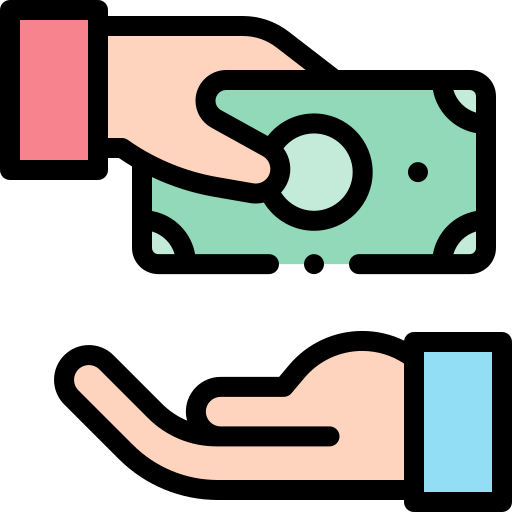 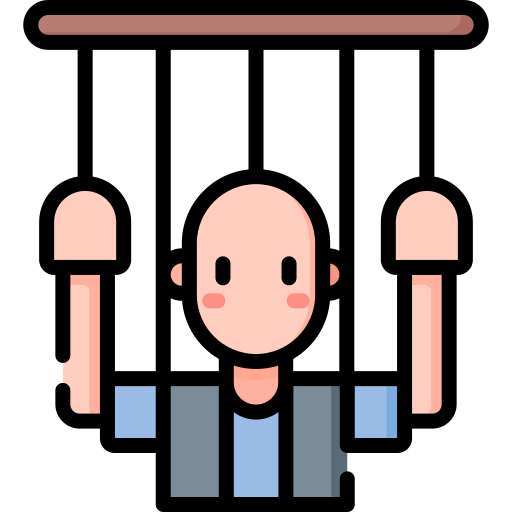 Oferta
Financiera
Directa
Promesa
Persona actúe o deje de actuar en relación con el desempeño de sus obligaciones.
Ventaja indebida
Incentivo o recompensa
Entrega
Aceptación
No financiera
Indirecta
Solicitud
Soborno: Oferta, promesa, entrega, aceptación o solicitud de una ventaja indebida de cualquier valor, directa o indirectamente, e independiente de su ubicación, en violación de la ley aplicable, como incentivo o recompensa para que una persona actúe o deje de actuar en relación con el desempeño de las obligaciones de esa persona. (ISO 37001:2016).
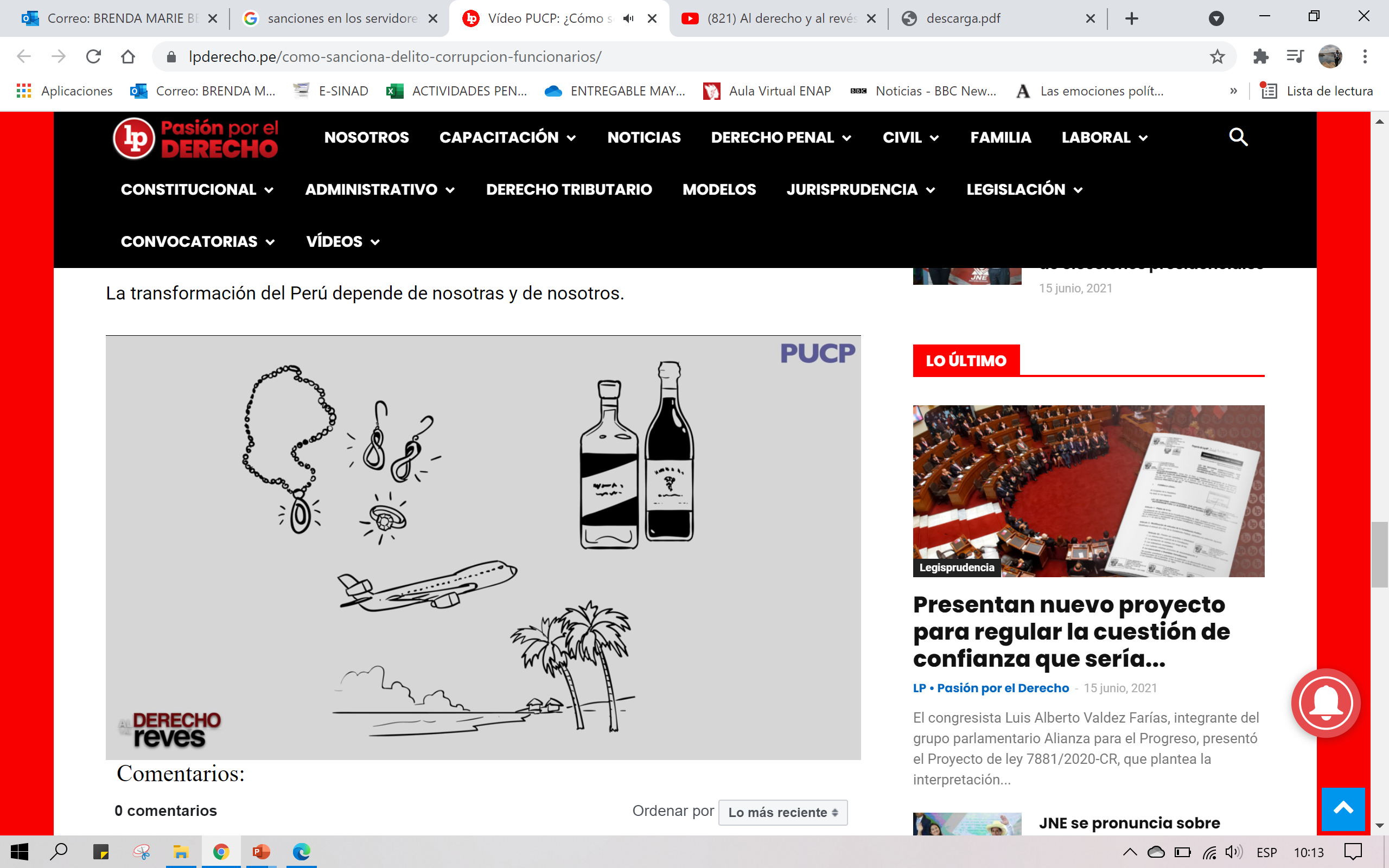 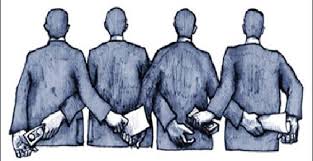 3
Implementación del SGAS - Norma ISO 37001:2016
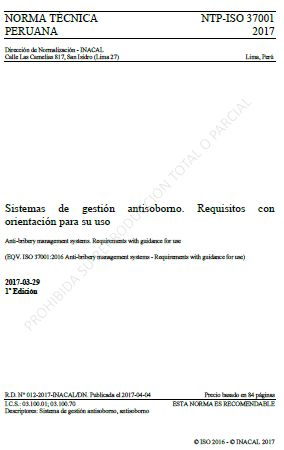 Informativo
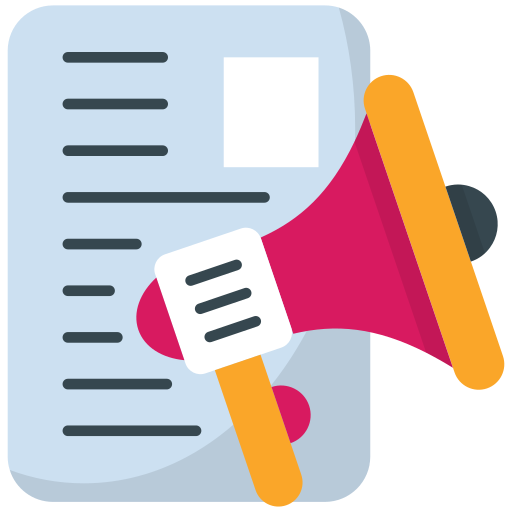 Auditables
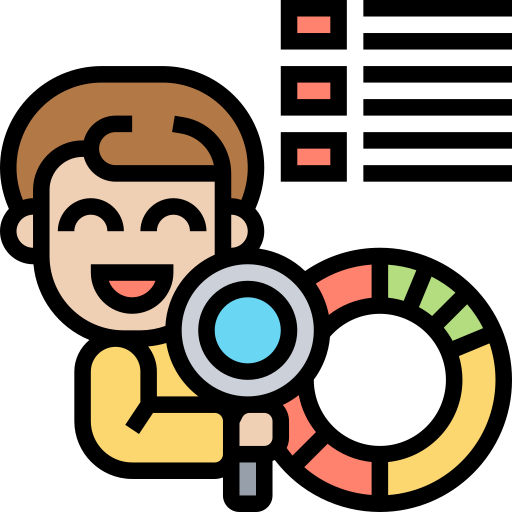 Liderazgo – Implementación y Mantenimiento del SGAS
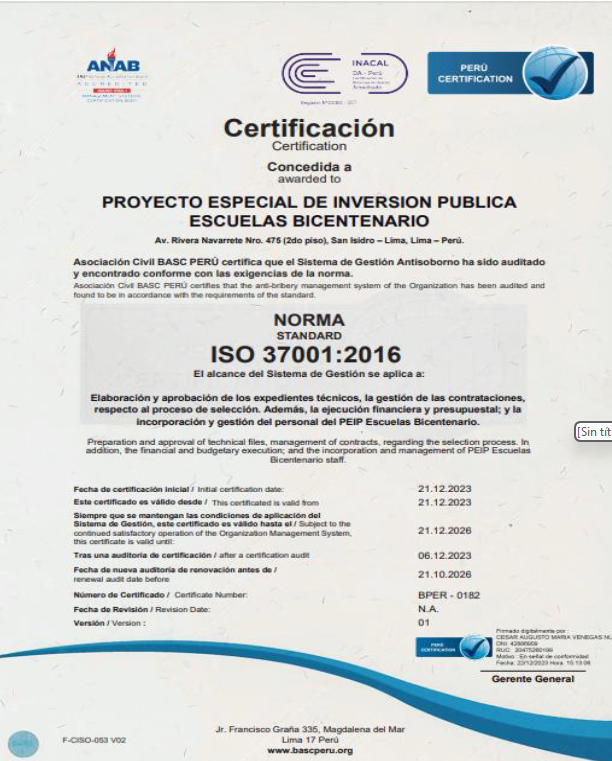 Marco Normativo
Política del Sistema de Gestión Antisoborno del PEIP Escuelas Bicentenario.

Designación de la Función de Cumplimiento Antisoborno


Manual del Sistema de Gestión Antisoborno del PEIP Escuelas Bicentenario

Programa Anual del Sistema de Gestión Antisoborno 2024.

Programa de Formación y Toma de Conciencia 2024.


Programa Anual de Auditoría Interna del Sistema de Gestión Antisoborno del PEIP Escuelas Bicentenario 2024.
Política del Sistema de Gestión Antisoborno del PEIP Escuelas Bicentenario
El PEIP Escuelas Bicentenario, manifiesta su posición de luchar frontalmente contra el soborno y la corrupción; así como, su firme decisión de adoptar todas las medidas necesarias para combatirlos, comprometiéndose a:
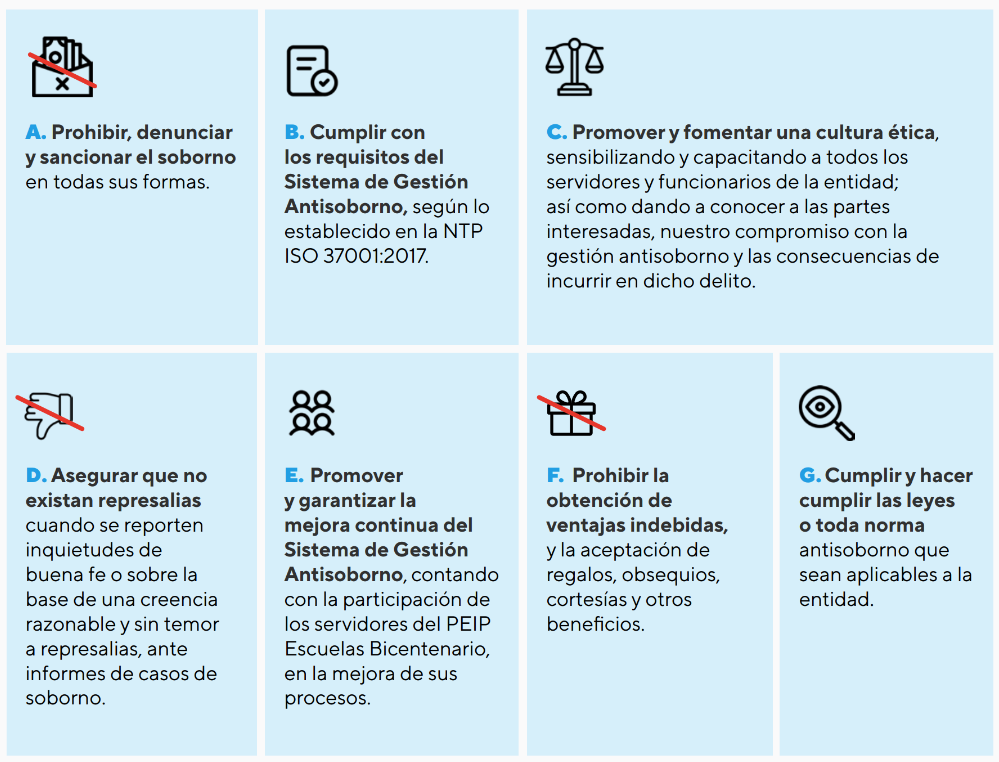 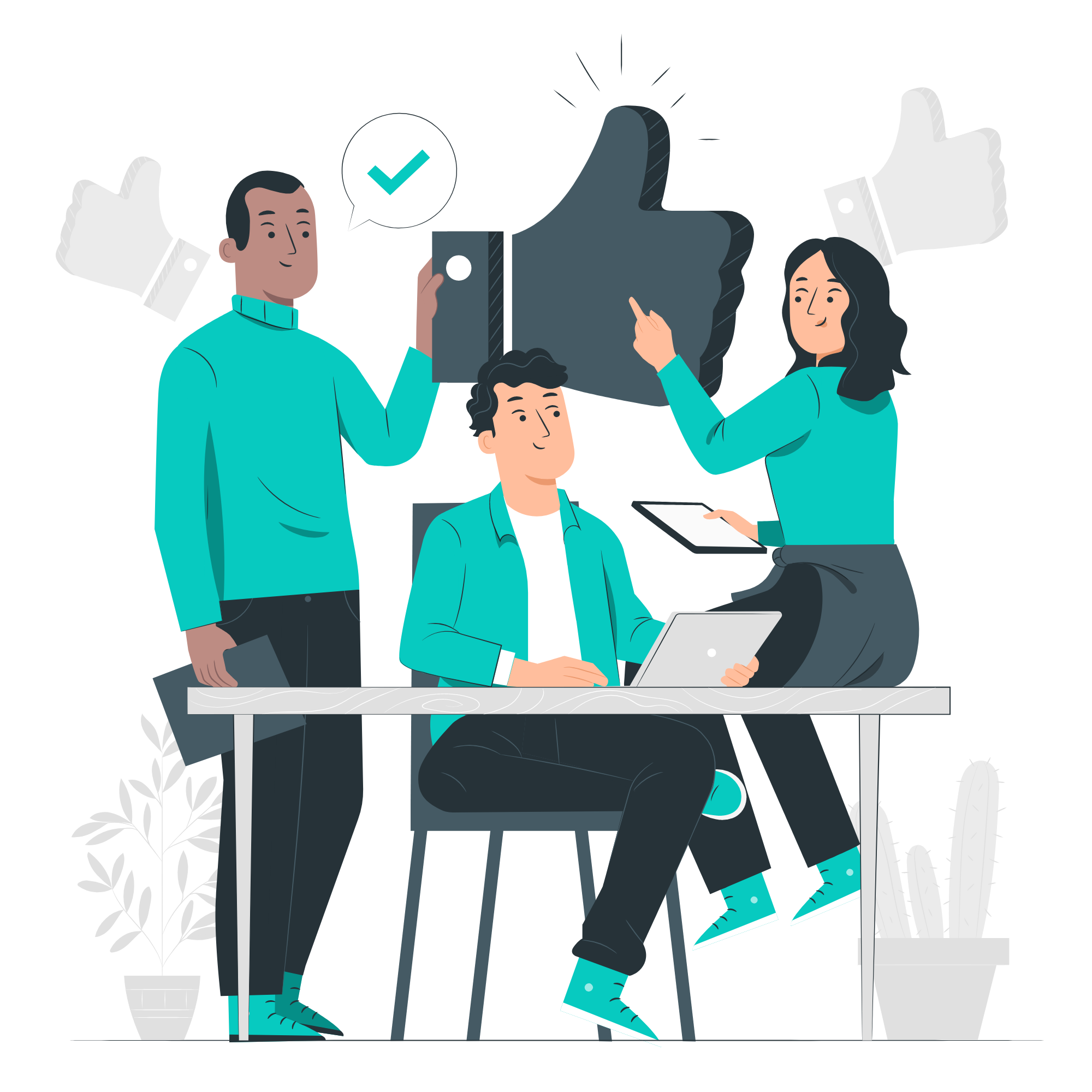 Autoridades del SGAS
Alta Dirección (Dirección Ejecutiva)
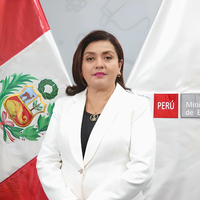 Lidera el Sistema de Gestión Antisoborno (SGAS).
Aprueba la política y objetivos para el SGAS.
Designa a la Función de Cumplimiento Antisoborno.
Revisa el funcionamiento del SGAS, entre otros.
Catalina Horna
Función de Cumplimiento Antisoborno (FCAS)
RDE N° 36-2024-MINEDU/VMGI/PEIP-EB/DIEJE
Supervisa el diseño, implementación, mantenimiento y mejora del SGAS.
Informar a la Alta Dirección sobre el desempeño del SGAS y de mejoras a implementar, entre otros.
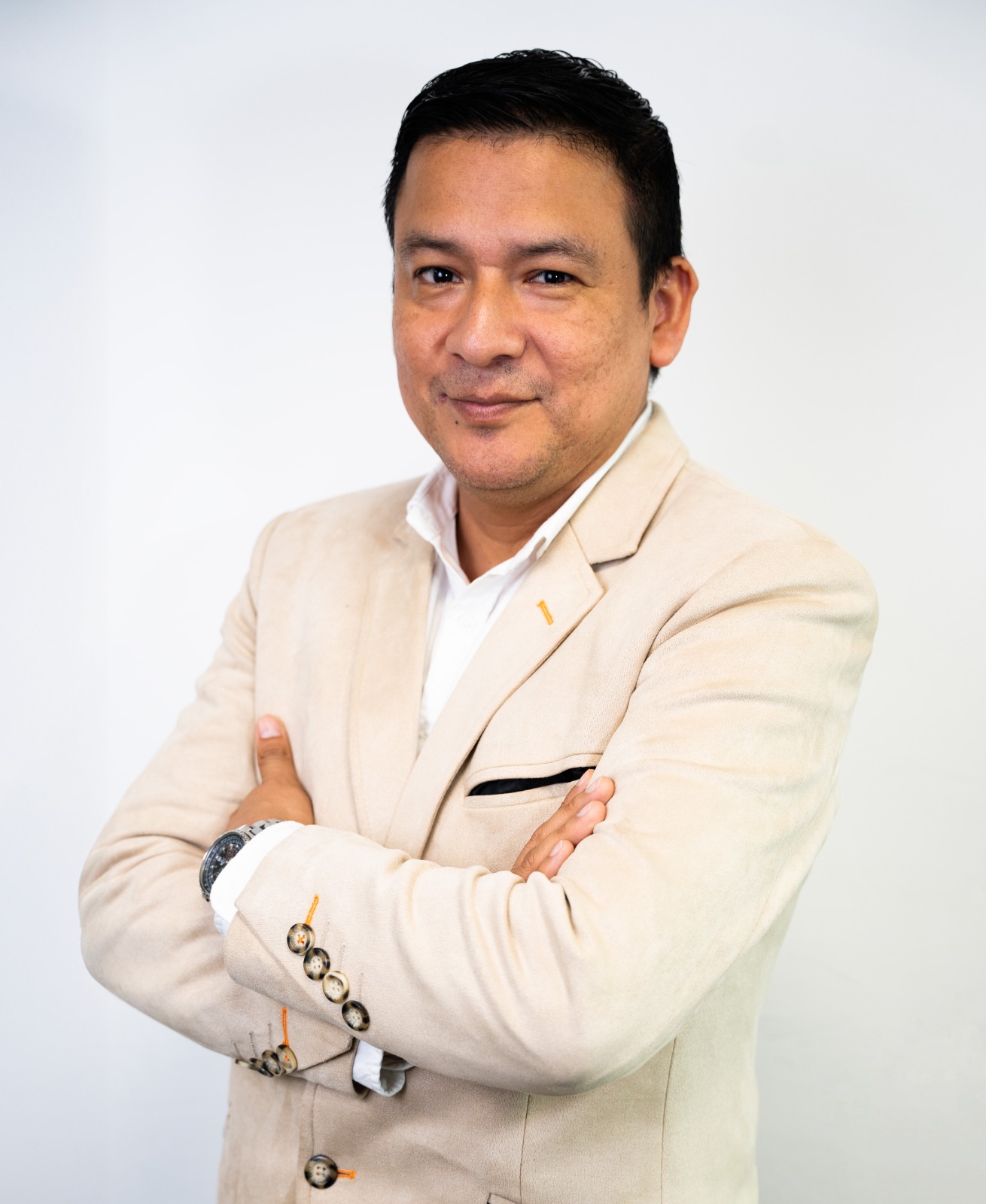 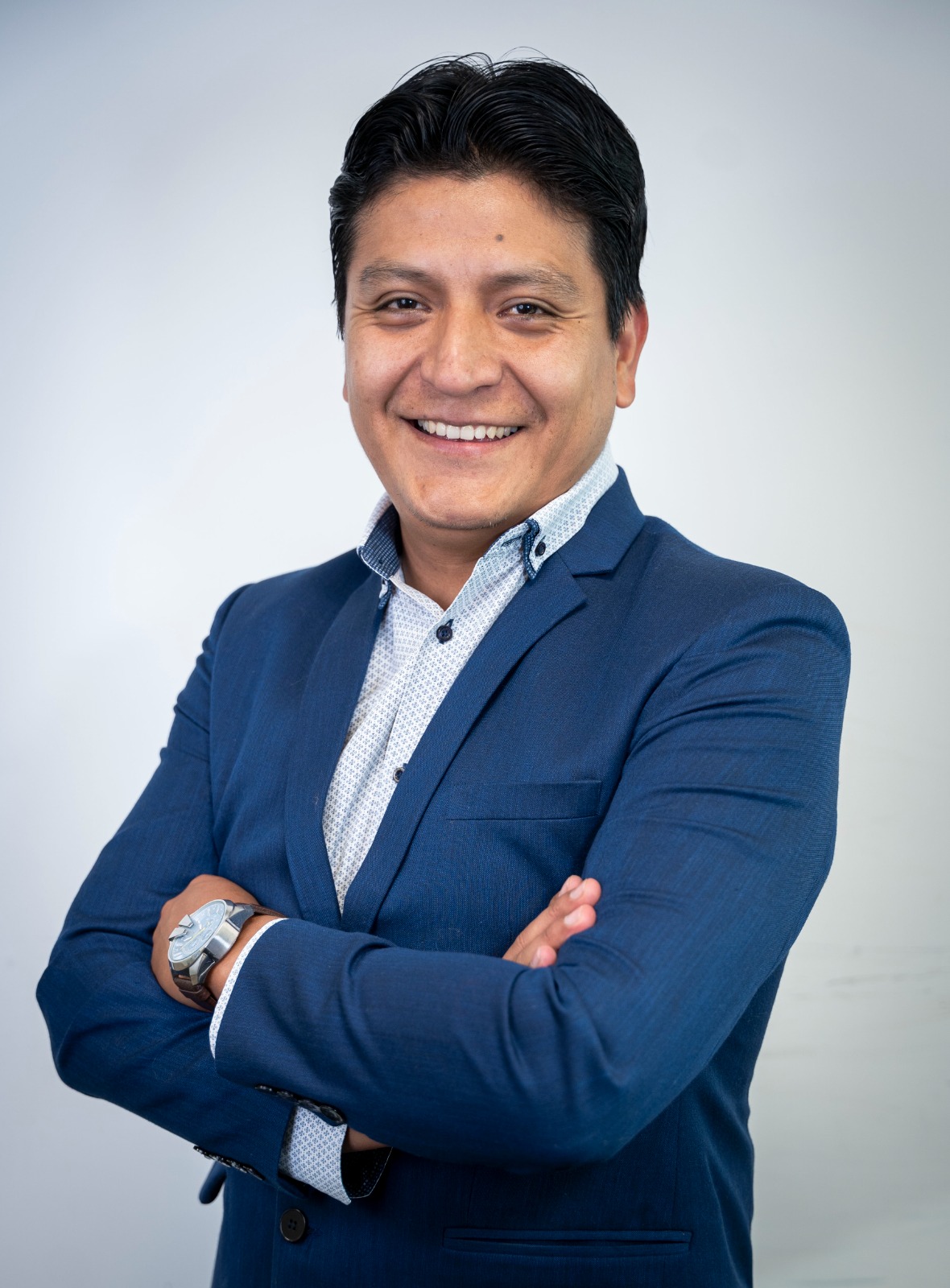 Gustavo Moori (Suplente)
Gabriel Meza (Titular)
Gestión del Riesgo
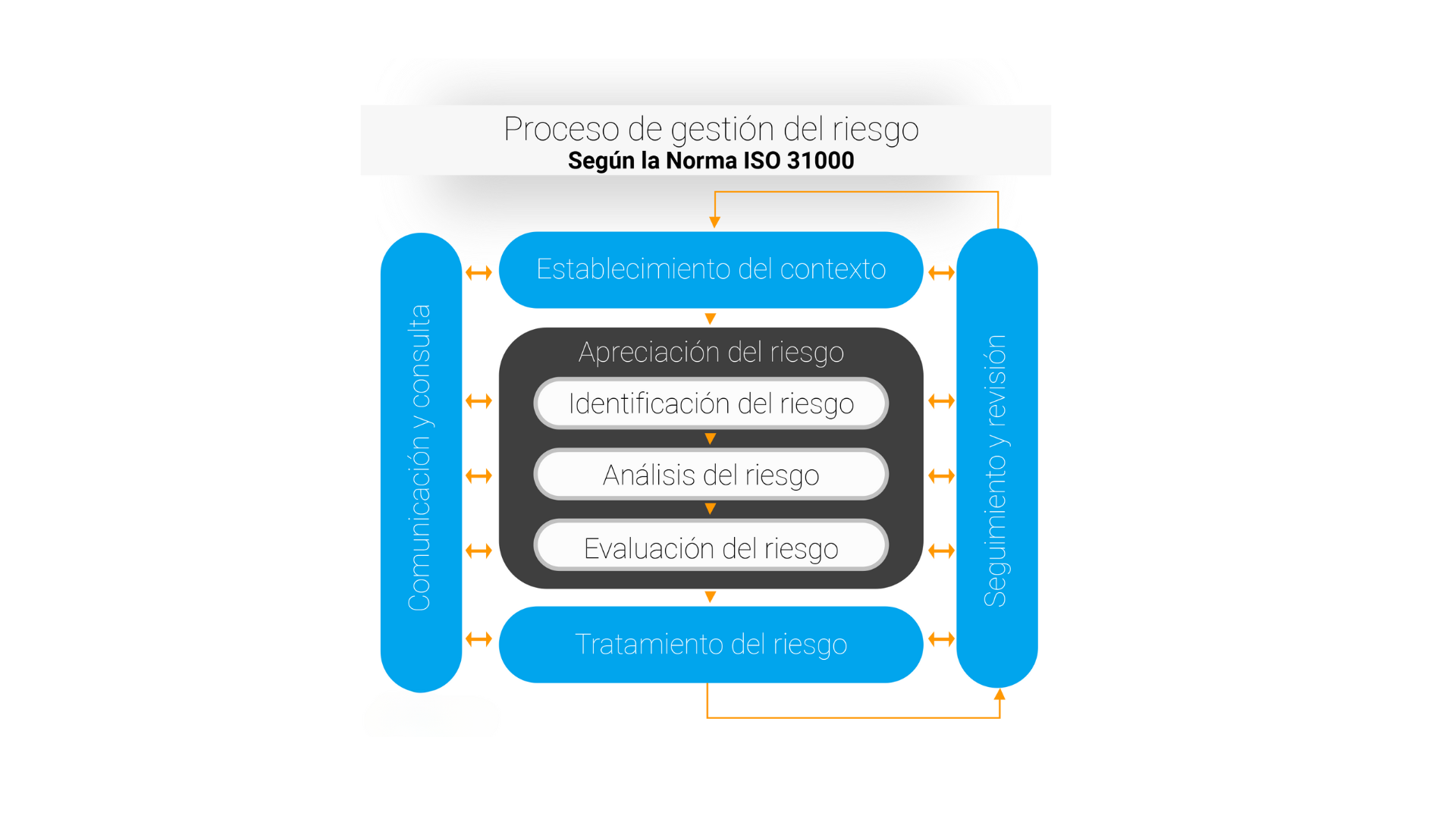 MANUAL (*)
“Del Sistema de Gestión Antisoborno del PEIP Escuelas Bicentenario”.

Anexo Nº 02 
Gestión de Riesgos para el Sistema de Gestión Antisoborno
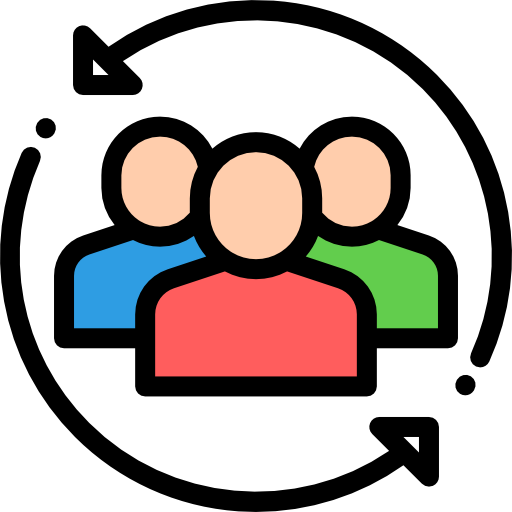 (*) Aprobado: RDE Nº 0032-2024/MINEDU/ VMGI/PEIP-EB/DIEJE (08.08.2024)
Fuente: ISO 31000:2018 Gestión del riesgo
Identificación, evaluación y tratamiento de Riesgos en el SGAS
El comité de la Etapa de Entrevista Personal podría aceptar o solicitar incentivos a cambio de favorecer a un postulante en la evaluación de dicha Etapa.
Posibles conflictos de interés y colusión con funcionarios públicos ajenos al PEIP-EB.
Baja sensibilización o toma de conciencia en el Sistema de Gestión Antisoborno.
Que afectan la integridad pública
Cultura organizacional
URH-3-1
Cultural
Corrupción
Afectación de servicios
Actas donde consigne la inexistencia de conflictos de interés.
Proceso Administrativo Disciplinarios.
Manual
Preventivo
Falta o deterioro de carácter ético.
Documentado
Medio
(6)
Alto
(8)
Alto
Mitigar
48
Continuo
Brindar orientaciones y recomendaciones a los miembros del Comité respecto a las funciones y responsabilidades durante el proceso CAS.
Se evidencia las Actas Generales de las evaluaciones curriculares realizadas.
27/09/2024
URH
1/09/2024
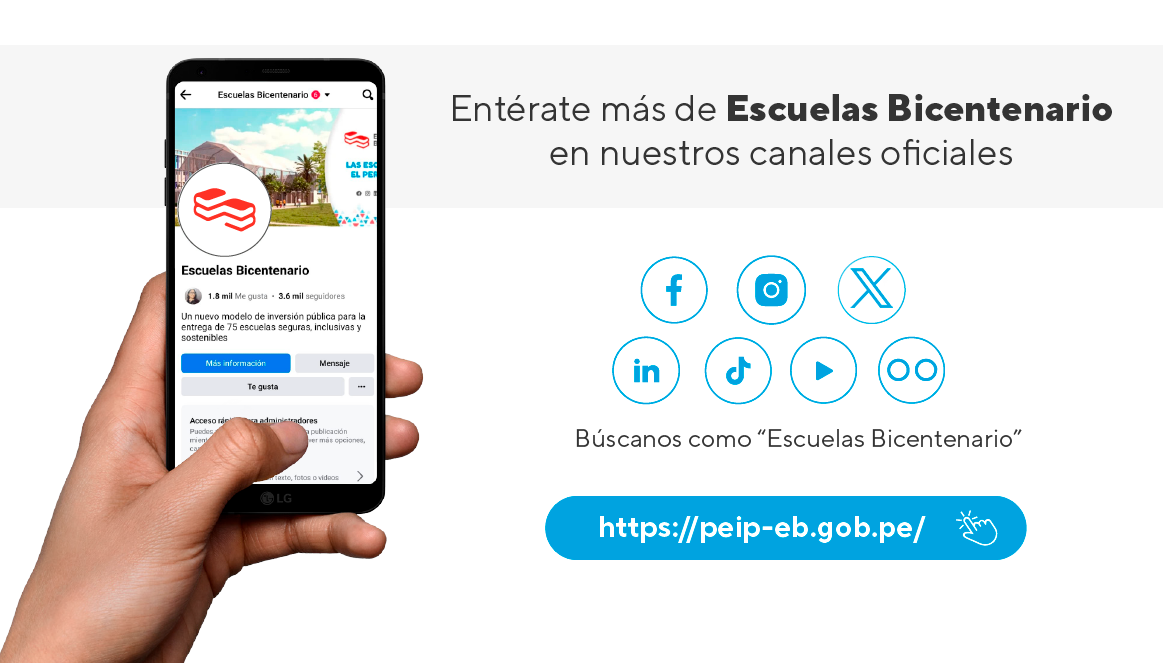